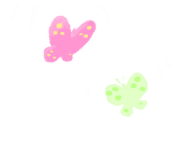 Организация живого уголка в ДОУ
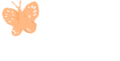 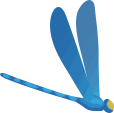 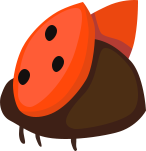 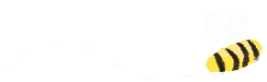 Понятие и цель живого уголка
Содержание
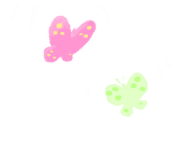 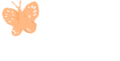 Функции живого уголка в ДОО
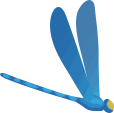 Правила подбора обитателей для живого уголка
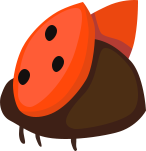 Ожидаемые результаты
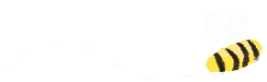 Актуальность
Экология в системе дошкольного воспитания имеет большое значение, как начальная ступень системы непрерывного и всеобщего экологического образования. В этот период формируются первоосновы экологического мышления, сознания, экологической культуры.      Экологическая грамотность, бережное  и любовное отношение к природе
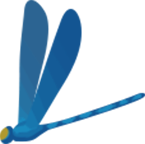 Уголок природы - это место постоянного общения ребенка с микромиром живой природы, что способствует разнообразию жизни ребёнка, обогащению знаниями. Постоянное взаимодействие с обитателями уголка помогает развивать наблюдательность, познавательное отношение к природе. На примере обитателей «уголка» можно проводить такие тематические занятия по изучению живой природы как «способы передвижения животных», «среда обитания», «приспособленность животных к различным средам обитания», «покровительственная окраска» и много, много других.               Уголок живой природы помогает воспитывать у детей ценностные ориентации, гуманное отношение ко всему живому, ответственность за благополучие живых существ. Дети познают эстетические свойства растений и животных, учатся создавать красивое своим трудом не зависимо от сезона
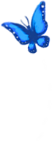 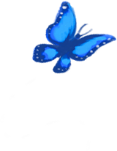 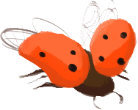 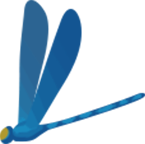 Примеры живых уголков в ДОУ
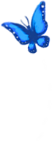 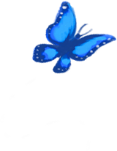 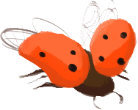 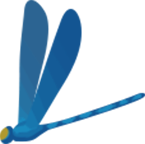 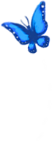 Цель: формирование у воспитанников навыков ухода, наблюдения за живыми обитателями уголка живой природы и повышение экологической грамотности.
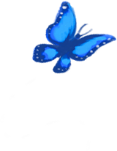 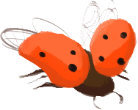 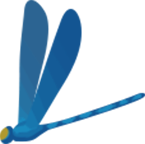 Основная функция живого уголка в ДОУ – это помощь в решении задач касаемых ознакомлению детей с природой, воспитание любви к  ней. Так как обитателей уголка природы дети видят ежедневно, это  облегчает работу педагога: под его руководством ребята систематически наблюдают и  ухаживают за живыми существами. В процессе ухода за ними,  дети получают представление о многообразии растительного и  животного мира  на земле, о том, как растут и развиваются растения и животные. Какие условия для них нужно создавать. Педагог обучает детей проводить сравнительный анализ – сравнивая животных, находить сходства и различия между ними, общее и различное у растений – помогает замечать интересные особенности внешнего вида, поведения. При рассматривании растений обращает внимание детей на красоту цветов и листьев, на то, как находящиеся в группе растения и хорошо содержащийся аквариум украшают групповую комнату.Поэтому уголок живой природы оказывает воспитательное значение на детей. Они становятся любознательными, добрыми, чуткими по отношению к окружающим. Он способствует формированию лучших черт характера у детей – трудолюбие, уважение к труду взрослых охраняющих и умножающих природные богатства. Так же трудно оценить образовательное значение уголка природы – дети учатся наблюдать, логически мыслить. Уголок живой природы  способствует развитию математических способностей -  «Посчитаем рыбок?», «Сколько лап у черепашки?». Труд в уголке природы способствует развитию мелкой моторики (рыхление земли, пересадка растений и т.д.). В процессе систематического ухода за растениями и животными, у детей появляется интерес к природе. Все это помогает воспитать гармонически развитую личность.
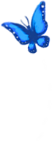 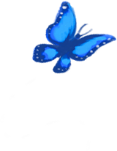 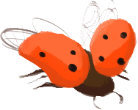 Требования к отбору обитателей уголка природы:
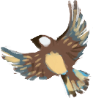 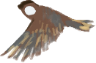 Животных подбирают безвредных, неприхотливых, обязательно прошедших осмотр ветеринара с выдачей заключения. Условия их содержания  должны быть просты, а уход за ними несложным, доступным детям.
Сезонных животных необходимо подбирать типичных для определенного класса, характерных для данной местности и интересных для наблюдения.
Нельзя содержать в уголке природы одновременно большое количество животных требующих разного ухода.
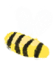 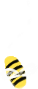 Размещать обитателей следует с учетом их биологических особенностей и потребностей.
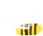 Пополнять уголок природы нужно постепенно. По мере того, как дети привыкнут к обитателям и  научатся ухаживать за ними.
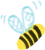 После наблюдения животные должны быть отпущены на свободу, за исключением тех. Которые живут постоянно в уголке природы.
Растения должны быть неприхотливыми к уходу за ними, безопасными для жизни и здоровья детей.
Растения должны быть внешне яркими, привлекательными, способными вызвать и удержать внимание детей.
Ожидаемые результаты
1. Расширить знания детей о разнообразии животного растительного мира родного края, о вреде, который наносит природе человек, правила поведения в лесу, на реке, в поле, о существовании Красной книги.2. Учить детей  практическим действиям по охране природы.3.Развивать  умственные способности детей, которые проявляются в умении экспериментировать, анализировать, делать выводы.4.Познакомить и научить детей использовать в повседневной жизни подвижные и дидактические игры о природе.5. Повышение экологической культуры у родителей.
Спасибо за внимание!